Pitts RN, Eckel R
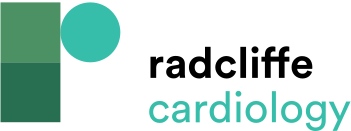 Table 4: Phase III Clinical Trials in Subjects with Hypercholesterolaemia Treated with Monoclonal Antibodies
Citation: European Cardiology Review 2014;9(2):65–70
https://doi.org/10.15420/ecr.2014.9.2.65
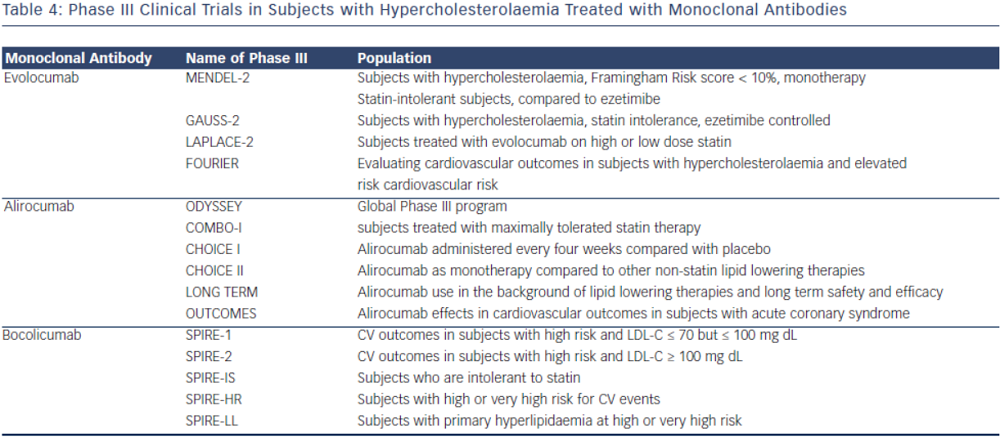